Principles of Marketing Seventeenth Edition
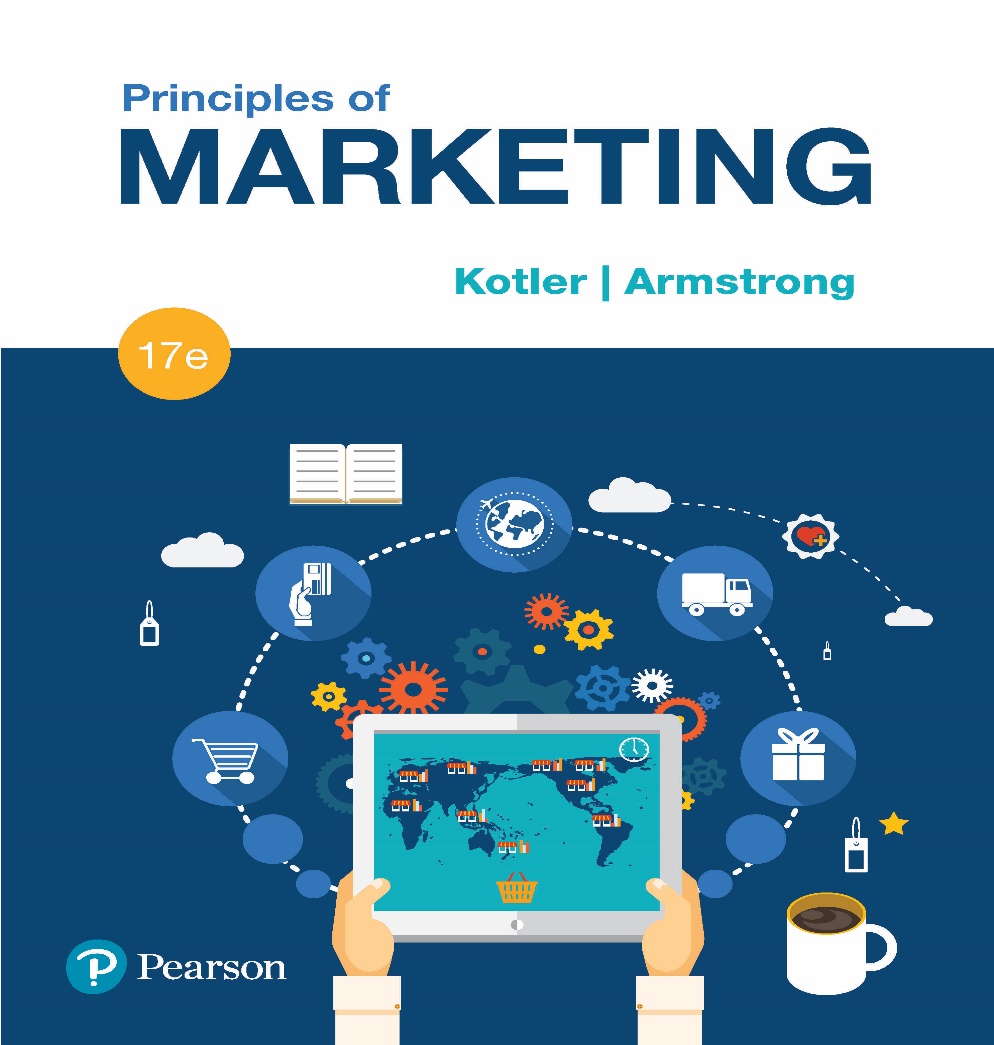 Chapter 3
Analyzing the Marketing Environment
Copyright © 2018, 2016, 2014 Pearson Education, Inc. All Rights Reserved.
Learning Objectives
3-1  Describe the environmental forces that affect the company’s ability to serve its customers.
3-2  Explain how changes in the demographic and economic environments affect marketing decisions.	
3-3  Identify the major trends in the firm’s natural and technological        environments.
3-4  Explain the key changes in the political and cultural environments.
3-5  Discuss how companies can react to the marketing environment.
A Company’s Marketing Environment
The marketing environment includes the actors and forces outside marketing that affect marketing management’s ability to build and maintain successful relationships with target customers.
Microenvironment consists of the actors close to the company that affect its ability to serve its customers—the company, suppliers, marketing intermediaries, customer markets, competitors, and publics. 
Macroenvironment consists of the larger societal forces القوى المجتمعيةthat affect the microenvironment—demographic, economic, natural, technological, political, and cultural forces.
[Speaker Notes: Marketers must be environmental trend trackers and opportunity seekers. 

By carefully studying the environment, marketers can adapt their strategies to meet new marketplace challenges and opportunities.

By using marketing research and marketing intelligence, companies constantly watch and adapt to the changing environment—or like Microsoft, in many cases, lead those changes.]
Figure 3.1 shows the major actors in the marketer’s microenvironment. company’s value delivery Marketing success requires building relationships with other company departments, suppliers, marketing intermediaries, competitors, various publics, and customers, which combine to make up the network.
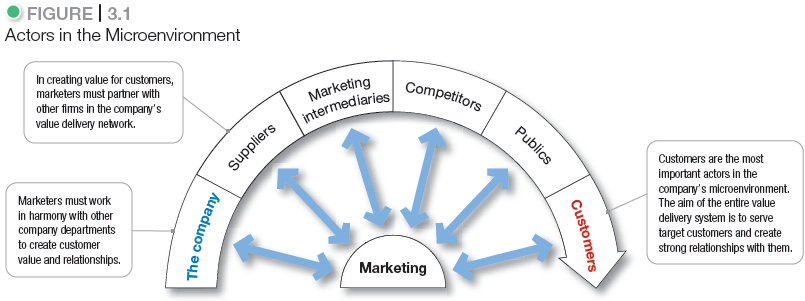 [Speaker Notes: Marketing management’s job is to build relationships with customers by creating customer value and satisfaction. However, marketing managers cannot do this alone.

Figure 3.1 shows the major actors in the marketer’s microenvironment. Marketing success requires building relationships with other company departments, suppliers, marketing intermediaries, competitors, various publics, and customers, which combine to make up the company’s value delivery network.]
The major actors in the marketer’s microenvironment
1-The Company
In designing marketing plans, marketing management takes other company groups into account such as: Top management, Finance, Research and development (R&D), Purchasing, Operations and Accounting
Note: 
1-Top management sets the company’s mission, objectives, broad strategies, and policies
2-Marketing managers make decisions within these broader strategies and plans. 
3-Then, marketing managers must work closely with other company departments. 
4-With marketing taking the lead, all departments—from manufacturing and finance to legal and human resources share the responsibility for understanding customer needs and creating customer value.
[Speaker Notes: All of these interrelated company groups form the internal environment, the microenvironment.  With marketing taking the lead, all departments—from manufacturing and finance to legal and human resources—share the responsibility for understanding customer needs and creating customer value.

Discussion Questions
What type of collaboration does there need to be between the departments? 
How might projects be integrated between marketing and finance? 
How might projects be integrated between marketing and information systems?

This question on finance could lead to a discussion about budgeting for marketing. The collaboration between marketing and IS could lead to discussions of market research, ordering systems, and customer relationship management systems.]
2-Suppliers
Provide the resources to produce goods and services
Treat as partners to provide customer value
Suppliers form an important link in the company’s overall customer value delivery network. Supplier problems can seriously affect marketing. 
Marketing managers must watch supply availability and costs. Supply shortages or delays, labor strikes, natural disasters, and other events can cost sales in the short run and damage customer satisfaction in the long run. Rising supply costs may force price increases that can harmضرر the company’s sales volume
[Speaker Notes: Suppliers form an important link in the company’s overall customer value delivery network. Supplier problems can seriously affect marketing.  

Marketing managers must watch supply availability and costs. Supply shortages or delays, labor strikes, natural disasters, and other events can cost sales in the short run and damage customer satisfaction in the long run. Rising supply costs may force price increases that can harm the company’s sales volume.]
3-Marketing Intermediaries
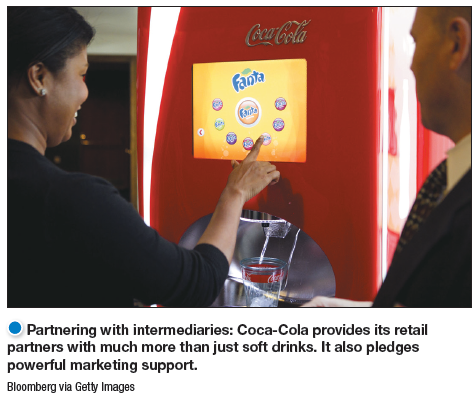 Marketing intermediaries are firms that help the company to promote, sell, and distribute its goods to final buyers.

They include resellers, physical distribution firms, marketing services agencies, and financial intermediaries.
[Speaker Notes: Marketing intermediaries help the company promote, sell, and distribute its products to final buyers. They include resellers, physical distribution firms, marketing services agencies, and financial intermediaries. 

The text explains how Coke delivers value for their marketing intermediaries:
They understand each retailer partner’s business.
The conduct consumer research and share with partners.
They develop marketing programs and merchandising for partners.]
Types of Marketing Intermediaries
Resellers: are distribution channel firms that help the company find customers or make sales to them.  Large and growing reseller organizations, such as Walmart and Costco, frequently have enough power to dictate termsتملي الشروط or even shut smaller manufacturers out of large markets.

Physical distribution: firms help the company stock and move goods from their points of origin to their destinationsاماكن وصولها.

Marketing services agencies: are the marketing research firms, advertising agencies, media firms, and marketing consulting firms that help the company target and promote its products to the right markets. 

Financial intermediaries: include banks, credit companies, insurance companies, and other businesses that help finance transactions المعاملات الماليةor insureتأمين against the risks associated with the buying and selling of goods.
[Speaker Notes: Types of Marketing Intermediaries

Resellers are distribution channel firms that help the company find customers or make sales to them.  Large and growing reseller organizations, such as Walmart and Costco, frequently have enough power to dictate terms or even shut smaller manufacturers out of large markets.

Physical distribution firms help the company stock and move goods from their points of origin to their destinations.

Marketing services agencies are the marketing research firms, advertising agencies, media firms, and marketing consulting firms that help the company target and promote its products to the right markets. 

Financial intermediaries include banks, credit companies, insurance companies, and other businesses that help finance transactions or insure against the risks associated with the buying and selling of goods.

Like suppliers, marketing intermediaries form an important component of the company’s overall value delivery network, and marketers recognize the importance of working with their intermediaries as partners rather than simply as channels through which they sell their products.]
4-Competitors
Firms must gain strategic advantage by positioning their offerings strongly against competitors’ offerings in the minds of consumers. يجب أن تكتسب الشركات ميزة استراتيجية من خلال وضع عروضها بقوة ضد عروض المنافسين في أذهان المستهلكين.

Notes:
1-The competition is just a click away with online purchasing. المنافسة هي مجرد نقرة واحدة عن طريق الشراء عبر الإنترنت.

2-The marketing concept states that, to be successful, a company must provide greater customer value and satisfaction than its competitors do. 


4-No single competitive marketing strategy is best for all companies. Each firm should consider its own size and industry position compared to those of its competitors.
[Speaker Notes: Students should note that the competition is just a click away with online purchasing. 

The marketing concept states that, to be successful, a company must provide greater customer value and satisfaction than its competitors do. 

Marketers must gain strategic advantage by positioning their offerings strongly against competitors’ offerings in the minds of consumers.

No single competitive marketing strategy is best for all companies. Each firm should consider its own size and industry position compared to those of its competitors.]
5-Publics
Is any group that has an actual or potential interest in or impact on an organization’s ability to achieve its objectives.
We can identify seven types of publics:
Financial publics: This group influences the company’s ability to obtain funds.
Media publics: This group carries news, featuresالميزات, and editorial opinionالاراء التحريرية. 
Government publics: Management must take government developments into account. 
Citizen-action publicsجمهورالمواطنين: A company’s marketing decisions may be questioned by consumer organizations, environmental groups, minority groupsالاقليات, and others. 
Local publics: This group includes neighborhood residents and community organizations. الجماهير المحلية: تضم هذه المجموعة سكان الحي ومنظمات المجتمع.
General public: A company needs to be concerned about the general public’s attitude toward its products and activities. 
Internal publics: This group includes workers, managers, volunteers, and the board of directorsمجلس الادارة. 
Note:
A company can prepare marketing plans for these major publics as well as for its customer markets. The company would have to design offers to these publics that are attractive enough to produce the desired response الاستجابة المطلوبة.
[Speaker Notes: Financial publics. This group influences the company’s ability to obtain funds.
Media publics. This group carries news, features, and editorial opinion. 
Government publics. Management must take government developments into account. 
Citizen-action publics. A company’s marketing decisions may be questioned by consumer organizations, environmental groups, minority groups, and others. 
Local publics. This group includes neighborhood residents and community organizations. 
General public. A company needs to be concerned about the general public’s attitude toward its products and activities. 
Internal publics. This group includes workers, managers, volunteers, and the board of directors. 

A company can prepare marketing plans for these major publics as well as for its customer markets. The company would have to design offers to these publics that are attractive enough to produce the desired response.]
6-Customers
Five types of customer markets:
Consumer markets consist of individual sand householdsالاسر الفردية that buy goods and services for personal consumption
Business markets buy goods and services for furtherالمزيد processing or use in their production processes
Resellerالتجزئة markets buy goods and services to resell at a profit
Government markets consist of government agencies that buy goods and services to produce public services or transfer the goods and services to others who need them
International markets consist of various buyers in other countries, including consumers, producers, resellers, and governments. 
Note:
1-Each market type has special characteristics that call for careful study by the seller
2-Customers are the most important actors in the company’s microenvironment
[Speaker Notes: Consumer markets consist of individuals.

Business markets buy goods and services for further processing or use in their production processes.

Reseller markets buy goods and services to resell at a profit. 

Government markets consist of government agencies that buy goods and services to produce public services or transfer the goods and services to others who need them. 

International markets consist of various buyers in other countries, including consumers, producers, resellers, and governments. 

Each market type has special characteristics that call for careful study by the seller.]
The Macro environmentsix major forces in the company’s macroenvironment
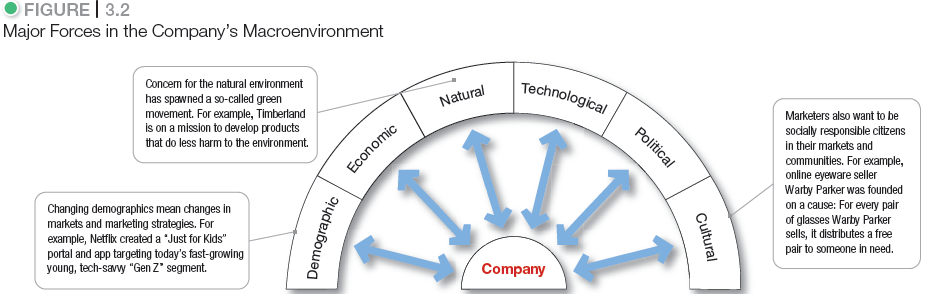 [Speaker Notes: As shown in Figure 3.2, the company and all of the other actors operate in a larger macroenvironment of forces that shape opportunities and pose threats to the company. 

Even the most dominant companies can be vulnerable to the often turbulent and changing forces in the marketing environment. Some of these forces are unforeseeable and uncontrollable. Others can be predicted and handled through skillful management.

Companies that understand and adapt well to their environments can thrive. Those that don’t can face difficult times.]
As shown in Figure 3.2, the company and all of the other actors operate in a larger macroenvironment of forces that shape opportunities and pose threatsتشكل التهديدات  to the company. 

Even the most dominant companies الشركات المهيمنةcan be vulnerableغير محصنة-معرضة للهجوم to the often turbulent عنيفand changing forces in the marketing environment. Some of these forces are unforeseeableغير متوقعة and uncontrollable. Others can be predicted and handled through skillful بارعmanagement.

Companies that understand and adapt well to their environments can thriveتزدهر. Those that don’t can face difficult times.
1-Demographic Environment
Demography is the study of human populations—size, density, location, age, gender, race, occupation, and other statistics.
Demographic environment involves people, and people make upيشكلون markets.
Demographic trends include changing age and family structures, geographic population shiftsالتحولات السكانية الجعرافية, educational characteristics, and population السكانيdiversityالتنوع.
Notes:
1-The demographic environment is of major interest to marketers because it involves people, and people make up markets. 
2-Marketers keep a close eye on demographic trends and developments in their markets and analyze changing age and family structures, geographic population shifts, educational characteristics, and population diversity.
[Speaker Notes: The demographic environment is of major interest to marketers because it involves people, and people make up markets. 

Marketers keep a close eye on demographic trends and developments in their markets and analyze changing age and family structures, geographic population shifts, educational characteristics, and population diversity.]
Demographic Environment
e.g. The U.S. population contains several generational اجيالgroups:
Baby Boomersكثيري الانجاب –  born 1946 to 1964
Generation X – born between 1965 and 1976
Millennialsجيل الالفية – born between 1977 and 2000
Generation Z – born after 2000
Generational marketing is important in segmenting people by lifestyle or life stage instead of age.
[Speaker Notes: The Baby Boomers. Over the years, the baby boomers have been one of the most powerful forces shaping the marketing environment through every stage of life through which they migrate.  The youngest boomers are now in their fifties; the oldest are in their late sixties and well into retirement.  Boomers are spending more carefully and planning to work longer.  They are the wealthiest generation in U.S. history

Generation X. Considerably smaller than the boomer generation that precedes them and the Millennials who follow, the Generation Xers are a sometimes overlooked consumer group. From a marketing standpoint, the Gen Xers are a more skeptical bunch who  tend to research products before they consider a purchase and prefer quality to quantity.  They are less receptive to overt marketing pitches and more likely to be receptive to irreverent ad pitches that make fun of convention and tradition.

Millennials. The Millennials were the first generation to grow up in a world filled with computers, mobile phones, satellite TV, iPods and iPads, and online social networks. As a result, they engage with brands in an entirely new way, such as with mobile or social media.  In the post-recession era, the Millennials are the most financially strapped generation. Still, because of their numbers, the Millennials make up a huge and attractive market, both now and in the future.

Generation Z. The  GenZers make up important kids, tweens, and teens markets who spend an estimated $43 billion annually of their own money and influence a total of almost $200 billion of their own and parents’ spending. These young consumers also represent tomorrow’s markets—they are now forming brand relationships that will affect their buying well into the future.]
Discussion Question 
Do marketers need to create separate products and marketing programs for each generation?
Some experts warnحذر that marketers need to be careful about turning offايقاف  one generation each time they craft حرفةa product or message that appeals effectively to another. Others caution that each generation spansيمتد decades of time and many socioeconomic levelsالمستوى الاقتصادي والاجتماعي.
Thus, marketers need to form more precise age-specific segments within each group. More importantly, defining people by their birth date may be less effective than segmenting them by their lifestyle, life stage, or the common values they seek in the products they buy. وبالتالي ، يحتاج المسوقون إلى تكوين شرائح أكثر تحديدًا حسب العمر داخل كل مجموعة. والأهم من ذلك ، أن تحديد الأشخاص حسب تاريخ ميلادهم قد يكون أقل فعالية من تقسيمهم حسب نمط حياتهم أو مرحلة حياتهم أو القيم المشتركة التي يبحثون عنها في المنتجات التي يشترونها.
[Speaker Notes: Discussion Question 
Do marketers need to create separate products and marketing programs for each generation? 

Some experts warn that marketers need to be careful about turning off one generation each time they craft a product or message that appeals effectively to another. Others caution that each generation spans decades of time and many socioeconomic levels.

Thus, marketers need to form more precise age-specific segments within each group. More importantly, defining people by their birth date may be less effective than segmenting them by their lifestyle, life stage, or the common values they seek in the products they buy.]
Demographic Environment
Changing American family have included:
More couples and Divorcing or separating
More people choosing not to marry or marrying later
More people marrying without intending to have children
Increasing number of working women
Increasing number of stay-at-home dads

Changes in the workforce have included:
More educated  workers
More white collar workersالعمالة التي تحتاج الى تفكير ذهني مثل الخبراء والادارة العليا
[Speaker Notes: Changing American family

Changes in the American family  have included:

More couples and Divorcing or separating
More people choosing not to marry or marrying later
More people marrying without intending to have children
Increasing number of working women
Increasing number of stay-at-home dads

Changes in the workforce have included:
More educated  workers
More white collar workers]
Demographic Environment
Discussion Question
Why do you think these geographic shifts in population are happening?

Such population shifts interest marketers because people in different regions buy differently. For example, people in the Midwest buy more winter clothing than people in the Southeast.

The shift in where people live has also caused a shift in where they work. There has been a rapid increase in the number of people who “telecommuteالعمل عن بعد”—work at home or in a remote office and conduct their business by phone or the Internet.
[Speaker Notes: Discussion Questions 
Why do you think these geographic shifts in population are happening?
Where will you choose to live when you finish your education? Why?

Such population shifts interest marketers because people in different regions buy differently. For example, people in the Midwest buy more winter clothing than people in the Southeast.

The shift in where people live has also caused a shift in where they work. There has been a rapid increase in the number of people who “telecommute”—work at home or in a remote office and conduct their business by phone or the Internet.]
-Countries vary in their ethnic and racial العرقmakeup. At one extreme is Japan, where almost everyone is Japanese. At the other extreme is the United States, with people from virtually all national originsاصول . Marketers now face increasingly diverse markets, both at home and abroad, as their operations become more international in scope.
-More than 40 million people living in the United States—about 13 percent of the population—were born in another country. The nation’s ethnic populations are expected to explode in coming decades. 

-How are companies trying to reach consumers with disabilities? Many marketers now recognize that the worlds of people with disabilities and those without disabilities are one in the same.
[Speaker Notes: Countries vary in their ethnic and racial makeup. At one extreme is Japan, where almost everyone is Japanese. At the other extreme is the United States, with people from virtually all national origins. Marketers now face increasingly diverse markets, both at home and abroad, as their operations become more international in scope.

More than 40 million people living in the United States—about 13 percent of the population—were born in another country. The nation’s ethnic populations are expected to explode in coming decades. 

Diversity goes beyond ethnic heritage. For example, many major companies explicitly target gay and lesbian consumers

How are companies trying to reach consumers with disabilities? Many marketers now recognize that the worlds of people with disabilities and those without disabilities are one in the same. 

As the population in the United States grows more diverse, successful marketers will continue to diversify their marketing programs to take advantage of opportunities in fast-growing segments.]
Markets are becoming more diverse.
International
National
Ethnicityالاصول العرقية
Disabled
Economic Environment
Changes in Consumer Spending
Value marketing involves offering financially cautious الحذر-الاحتراسbuyers greater value—the right combination of quality and service at a fair priceسعر عادل.
[Speaker Notes: You’d expect value pitches from the sellers of
everyday products. For example, as Target has
shifted emphasis toward the “Pay Less” side of its
“Expect More. Pay Less.” slogan, the once-chic headlines
at the Target.com website have been replaced by
more practical appeals such as “Our lowest prices of
the season,” “Slam dunk deals,” and “Free shipping,
every day.”]
Economic Environment
Discussion Questions
What are positionedوضع as “value cars”?
The “value cars”  will probably include some of the smaller cars by Kia, Ford, Honda, and Toyota.

Note: Economic factors can have a dramatic effect on consumer spending and buying behavior. For example, until fairly recentlyوقت قريب, American consumers spent freelyينفقون بحرية, fueled by income growth, a boom in the stock market, rapid increases in housing values, and other economic good fortunesثروات. They bought and bought, seemingly without caution, amassingتكديس record levels of debt. However, the free spending and high expectations of those days were dashed by the Great Recession of 2008/2009. تحطمت من الركود العظيم من 2008/2009
[Speaker Notes: Discussion Questions
What changes might there be in U.S. income over the next year? 
What are positioned as “value cars”?

The students might quote current economic declines or rises. The “value cars”  will probably include some of the smaller cars by Kia, Ford, Honda, and Toyota.

Economic factors can have a dramatic effect on consumer spending and buying behavior. For example, until fairly recently, American consumers spent freely, fueled by income growth, a boom in the stock market, rapid increases in housing values, and other economic good fortunes. They bought and bought, seemingly without caution, amassing record levels of debt. However, the free spending and high expectations of those days were dashed by the Great Recession of 2008/2009.]
Economic Environment
Income Distribution
Over the past several decades, the rich have grown richer, the middle class has shrunkتقلصت, and the poor have remained poor.
Marketers should pay attention to income distribution as well as income levels. 
This distribution of income has created a tieredتدريج  market. Many companies—such as Nordstrom and Neiman Marcus—aggressivelyبقوة  target the affluentاثرياء. Others—such as Dollar General and Family Dollar—target those with more modest means. 
Some companies tailorتصمم  their market offerings across a range of markets, from the affluent to the less affluent. For example, Ford offers cars ranging from the low-priced Ford Fiesta, starting at $13,200, to the luxury Lincoln Navigator SUV, starting at $57,775. 
Changes in major economic variables, such as income, cost of living, interest rates, and savings and borrowing اقتراض patternsانماط , have a large impact on the marketplace. Companies watch these variables by using economic forecasting so they do not have to be wiped out محوها  by an economic downturnالانكماش or caught short in a boom. الوقوع في الطفرة
[Speaker Notes: Marketers should pay attention to income distribution as well as income levels. 

This distribution of income has created a tiered market. Many companies—such as Nordstrom and Neiman Marcus—aggressively target the affluent. Others—such as Dollar General and Family Dollar—target those with more modest means. 

Some companies tailor their market offerings across a range of markets, from the affluent to the less affluent. For example, Ford offers cars ranging from the low-priced Ford Fiesta, starting at $13,200, to the luxury Lincoln Navigator SUV, starting at $57,775. 

Changes in major economic variables, such as income, cost of living, interest rates, and savings and borrowing patterns, have a large impact on the marketplace. Companies watch these variables by using economic forecasting so they do not have to be wiped out by an economic downturn or caught short in a boom.]
The Macroenvironment
The Natural Environment
The natural environment is the physical environment and the natural resources that are needed as inputs by marketers or that are affected by marketing activities.
Trends in the Natural Environment
Growing shortages of raw materials
Increased pollution
Increased government intervention
Developing strategies that support environmental sustainability
Marketers should be aware of several trends in the natural environment. 

1-First, there are growing shortages of raw materials. 
Air and water may seem to be infinite resources, but some groups see long-run dangers. Renewable resources, such as forests and food, also have to be used wisely. Nonrenewable resources, such as oil, coal, and various minerals, pose a serious problem. Firms making products that require these scarce resources face large cost increases, even if the materials remain available.

2-A second environmental trend is increased pollution. 
Industry will almost always damage the quality of the natural environment. Consider the disposal of chemical and nuclear wastes; chemical pollutants in the soil and food supply; and the littering of the environment with non-biodegradable packaging materials.

3-A third trend is increased government intervention in natural resource management.
The governments of different countries vary in their concern and efforts to promote a clean environment. The Environmental Protection Agency (EPA) was created in 1970 to create and enforce pollution standards and conduct pollution research.
Note:
Many companies are developing strategies that support environmental sustainability.
[Speaker Notes: Marketers should be aware of several trends in the natural environment. 

First, there are growing shortages of raw materials.  Air and water may seem to be infinite resources, but some groups see long-run dangers. Renewable resources, such as forests and food, also have to be used wisely. Nonrenewable resources, such as oil, coal, and various minerals, pose a serious problem. Firms making products that require these scarce resources face large cost increases, even if the materials remain available.

A second environmental trend is increased pollution. Industry will almost always damage the quality of the natural environment. Consider the disposal of chemical and nuclear wastes; chemical pollutants in the soil and food supply; and the littering of the environment with non-biodegradable packaging materials.

A third trend is increased government intervention in natural resource management. The governments of different countries vary in their concern and efforts to promote a clean environment. The Environmental Protection Agency (EPA) was created in 1970 to create and enforce pollution standards and conduct pollution research.

Many companies are developing strategies that support environmental sustainability.]
Natural Environment
Concern for the natural environment has spawned the so-called green movement and the development of strategies and practices that support environmental sustainability. 
Environmental sustainability involves developing strategies and practices that create a world economy that the planet can support indefinitely.

Environmental sustainability means meeting present needs without compromising the ability of future generations to meet their needs.

Many companies are responding to consumer demands with more environmentally responsible products. Others are developing recyclable or biodegradable packaging, recycled materials and components, better pollution controls, and more energy-efficient operations. 

Companies today are looking to do more than just good deeds. More and more, they are recognizing the link between a healthy ecology and a healthy economy. They are learning that environmentally responsible actions can also be good business.
[Speaker Notes: Concern for the natural environment has spawned the so-called green movement and the development of strategies and practices that support environmental sustainability. 

Environmental sustainability means meeting present needs without compromising the ability of future generations to meet their needs.

Many companies are responding to consumer demands with more environmentally responsible products. Others are developing recyclable or biodegradable packaging, recycled materials and components, better pollution controls, and more energy-efficient operations. 

Companies today are looking to do more than just good deeds. More and more, they are recognizing the link between a healthy ecology and a healthy economy. They are learning that environmentally responsible actions can also be good business.]
Technological Environment
Most dramatic force in changing the marketplace
New technologies can offer exciting opportunities for marketers. Many firms are already using RFID technology  radio-frequency identification to track products through various points in the distribution channel.

New products,  opportunities
The technological environment changes rapidly. New technologies create new markets and opportunities. Marketers should watch the technological environment closely. Companies that do not keep up will soon find their products outdated. If that happens, they will miss new product and market opportunities.

Concern for the safety of new products
As products and technology become more complex, the public needs to know that these items are safe. Government regulations have resulted in much higher research costs and longer times between new product ideas and their introduction. Marketers should be aware of these regulations when applying new technologies and developing new products.
[Speaker Notes: Discussion Question
Ask students what changes they have seen in technology in the past four years including medical products, communications, and media.

New technologies can offer exciting opportunities for marketers. Many firms are already using RFID technology  radio-frequency identification to track products through various points in the distribution channel.

The technological environment changes rapidly. New technologies create new markets and opportunities. Marketers should watch the technological environment closely. Companies that do not keep up will soon find their products outdated. If that happens, they will miss new product and market opportunities.

As products and technology become more complex, the public needs to know that these items are safe. Government regulations have resulted in much higher research costs and longer times between new product ideas and their introduction. Marketers should be aware of these regulations when applying new technologies and developing new products.]
Political and Social Environment
The political environment includes laws, government agencies, and pressure groups that influence or limit various organizations and individuals in a given society.
Even the strongest advocates of free-market economies agree that the system works best with at least some regulation. Well-conceived regulation can encourage competition and ensure fair markets for goods and services. 
Thus, governments develop public policy to guide commerce—sets of laws and regulations that limit business for the good of society as a whole. Almost every marketing activity is subject to a wide range of laws and regulations. 
Legislation regulating business is intended to: (Business legislation has been enacted for a number of reasons)
Protect companies from each other
Protect consumers from unfair business practices
Protect the interests of society against unrestrained business behavior
 The political environment has undergone changes that affect marketing worldwide: increasing legislation regulating business, strong government agency enforcement, and greater emphasis on ethics and socially responsible actions
[Speaker Notes: The political environment includes laws, government agencies, and pressure groups that influence or limit various organizations and individuals in a given society.

Even the strongest advocates of free-market economies agree that the system works best with at least some regulation. Well-conceived regulation can encourage competition and ensure fair markets for goods and services. 

Thus, governments develop public policy to guide commerce—sets of laws and regulations that limit business for the good of society as a whole. Almost every marketing activity is subject to a wide range of laws and regulations. 

Legislation affecting business around the world has increased steadily over the years. The United States and many other countries have many laws covering issues such as competition, fair trade practices, environmental protection, product safety, truth in advertising, consumer privacy, packaging and labeling, pricing, and other important areas.]
Political and Social Environment
Increased emphasis on ethics
Written regulations cannot possibly cover all potential marketing abuses, and existing laws are often difficult to enforce. However, beyond written laws and regulations, business is also governed by social codes and rules of professional ethics.
Socially responsible behavior
Enlightenedمثقفة companies encourage their managers to look beyond what the regulatory system allows and simply “do the right thing.” These socially responsible firms actively seek out ways to protect the long-run interests of their consumers and the environment. 
Cause-related marketing
To exercise their social responsibility and build more positive images, many companies are now linking themselves to worthwhileجديرة بالاهتمام causes. These days, every product seems to be tiedمرتبط  to some cause. For example, the P&G “Tide Loads of Hope” program provides mobile laundromats and loads of clean laundry to families in disaster-stricken areas—P&G washes, dries, and folds clothes for these families for free.
[Speaker Notes: Cause-related marketing: Eyewear company Warby Parker offers designer glasses at a revolutionary low price while also leading the way for socially conscious businesses. For every pair of glasses sold, Warby Parker distributes a pair to someone in need.


Written regulations cannot possibly cover all potential marketing abuses, and existing laws are often difficult to enforce. However, beyond written laws and regulations, business is also governed by social codes and rules of professional ethics.

Socially Responsible Behavior. Enlightened companies encourage their managers to look beyond what the regulatory system allows and simply “do the right thing.”

Cause-Related Marketing. To exercise their social responsibility and build more positive images, many companies are now linking themselves to worthwhile causes. It has become a primary form of corporate giving which lets companies “do well by doing good” by linking purchases of the company’s products or services with benefiting worthwhile causes or charitable organizations. 

Cause-related marketing has stirred some controversy. Critics worry that cause-related marketing is more a strategy for selling than a strategy for giving—that “cause-related” marketing is really “cause-exploitative” marketing.]
Cultural Environment
The cultural environment consists of institutions and other forces that affect a society’s basic values, perceptions, and behaviors.
Cultural factors strongly affect how people think and how they consume, so marketers are keenly interested in cultural forces.
The following cultural characteristics can affect marketing decision making
1-Core beliefs and values are persistent مستمرة وثابتة and are passed on from parents to children and are reinforced by schools, businesses, and government.
For example, most Americans believe in individual freedom, hard work, getting married, and achievement and success.
2-Secondary beliefs and values are more open to change and include people’s views of themselves, others, organizations, society, nature, and the universe.
For example, family-planning marketers could argue more effectively that people should
get married later than not get married at all.
Responding to the Marketing Environment
Question
How companies can react to the marketing environment?
[Speaker Notes: Someone once observed, “There are three kinds of companies: those who make things happen, those who watch things happen, and those who wonder what’s happened.” 

Many companies view the marketing environment as an uncontrollable element. They passively accept the marketing environment, analyze environmental forces and design strategies that will help the company avoid the threats and take advantage of the opportunities the environment provides.

Other companies take a proactive stance toward the marketing environment. Rather than assuming that strategic options are bounded by the current environment, these firms develop strategies to change the environment and overcome seemingly uncontrollable environmental events. 

 “Business history . . . reveals plenty of cases in which firms’ strategies shape industry structure,” says the expert, “from Ford’s Model T to Nintendo’s Wii.”

Marketing management cannot always control environmental forces. In many cases, it must settle for simply watching and reacting to the environment. But whenever possible, smart marketing managers take a proactive rather than a reactive approach to the marketing environment]
Many companies view the marketing environment as an uncontrollable element. They passively accept the marketing environment, analyze environmental forces and design strategies that will help the company avoid the threats and take advantage of the opportunities the environment provides.
Other companies take a proactive stance toward the marketing environment. Rather than assuming that strategic options are bounded by the current environment, these firms develop strategies to change the environment and overcome seemingly uncontrollable environmental events. Companies and their products often create and shape new industries and their structures, products such as Ford’s Model T car, Apple’s iPod and iPhone, Google’s search engine, and Amazon’s online marketplace.
Marketing management cannot always control environmental forces. In many cases, it must settle for simply watching and reacting to the environment. For example, a company would have little success trying to influence geographic population shifts, the economic environment, or major cultural values. But whenever possible, smart marketing managers take a proactive rather than a reactive approach to the marketing environment